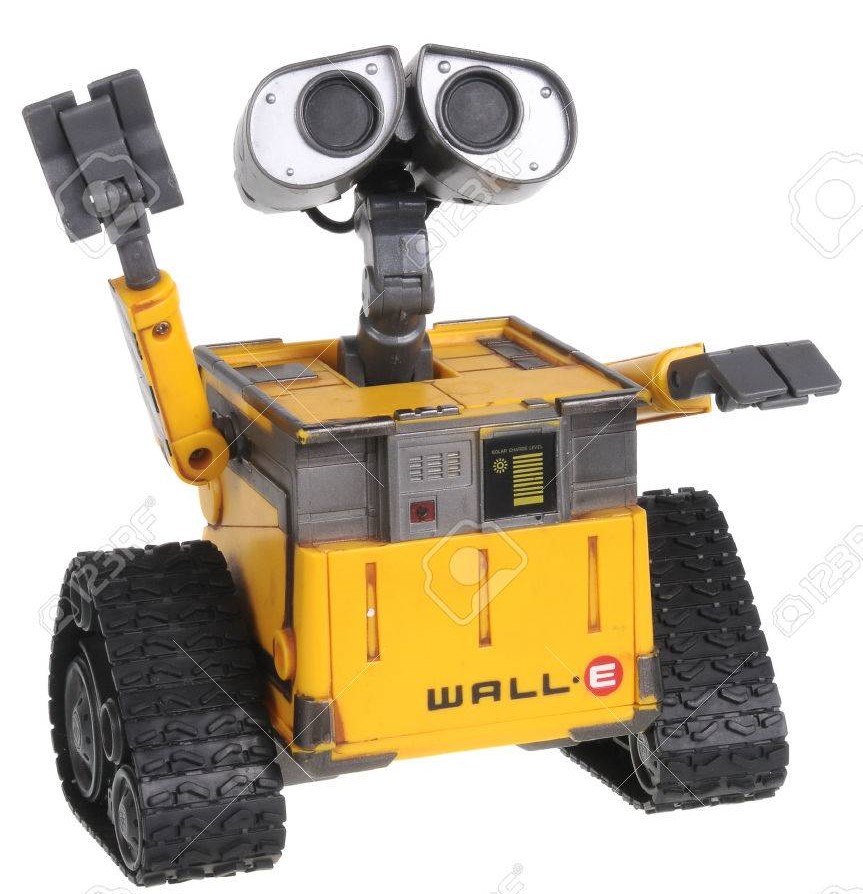 Progetto Robot@School Junior
cod 335 Le Chiavi della Città 2023/24

IC Botticelli - Scuola Primaria Kassel 
Classe 5D
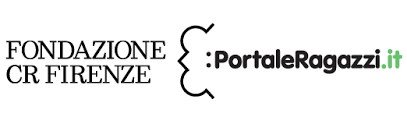 Durante la prima lezione Stefano ci ha spiegato la differenza tra                     gli esseri umani e i robot:
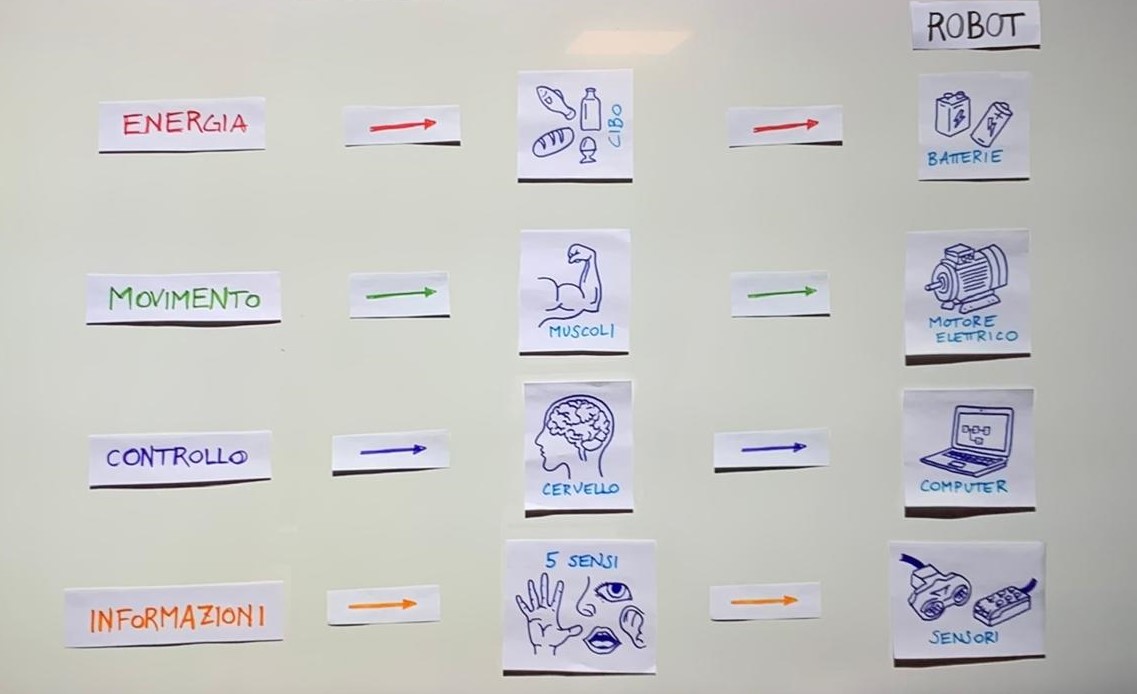 inoltre ci ha fatto vedere che i robot possono essere catalogati in:
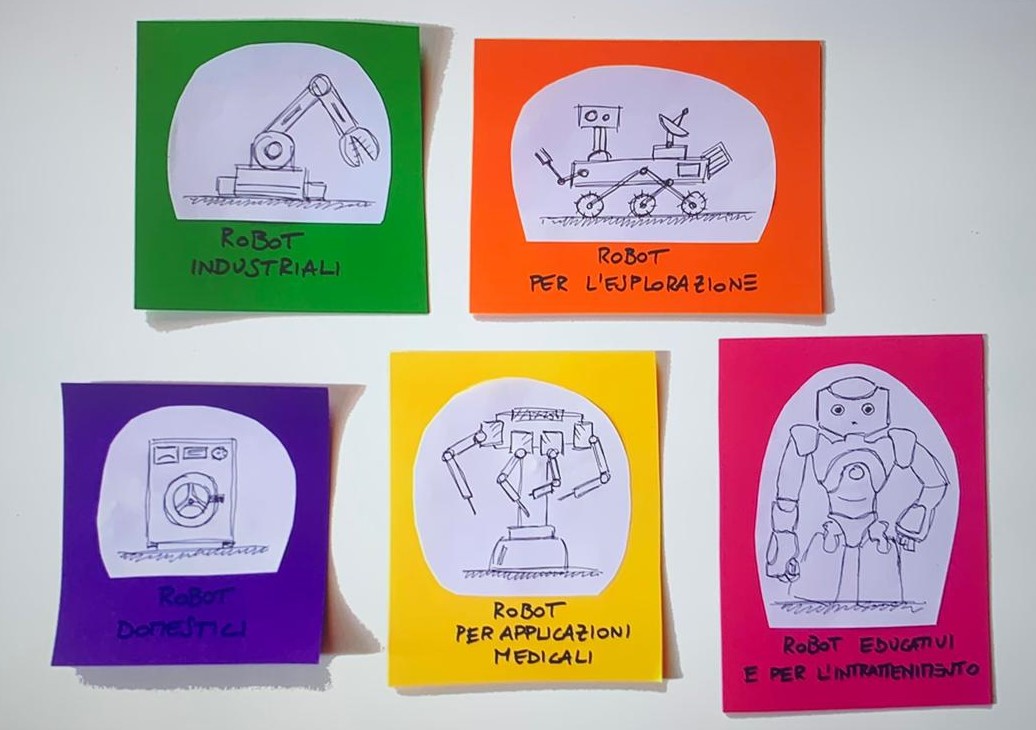 poi è entrato nel sito della NASA e ci ha fatto vedere la mappa interattiva del Sistema Solare!
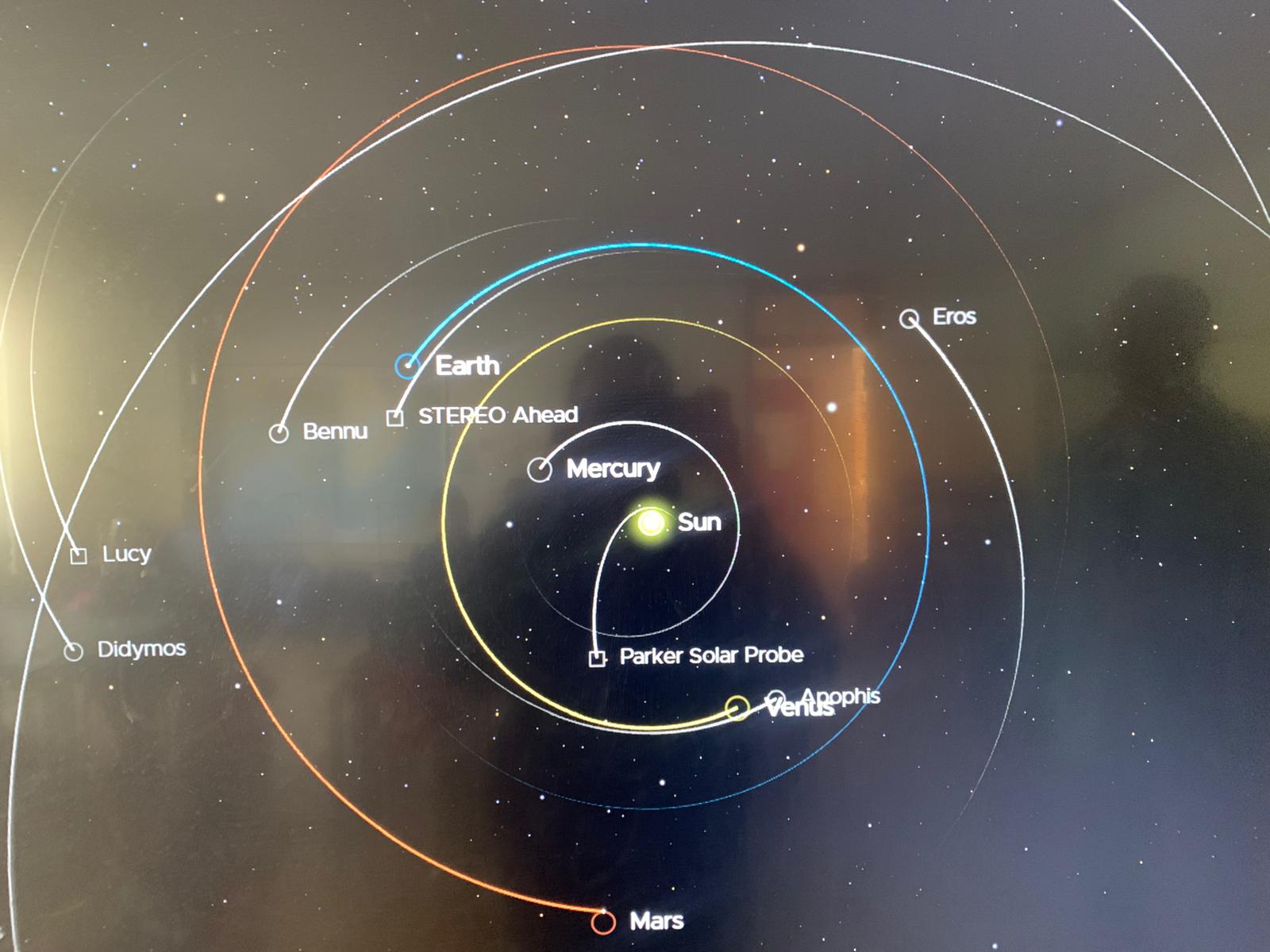 Infine ci ha fatto fare “un salto” su Marte e ci ha parlato di Curiosity e Perseverance. Quest’ultima, lanciata nel 2020, sta perlustrando il territorio marziano. Abbiamo visto il percorso che sta facendo,                                                           è stato davvero interessante!
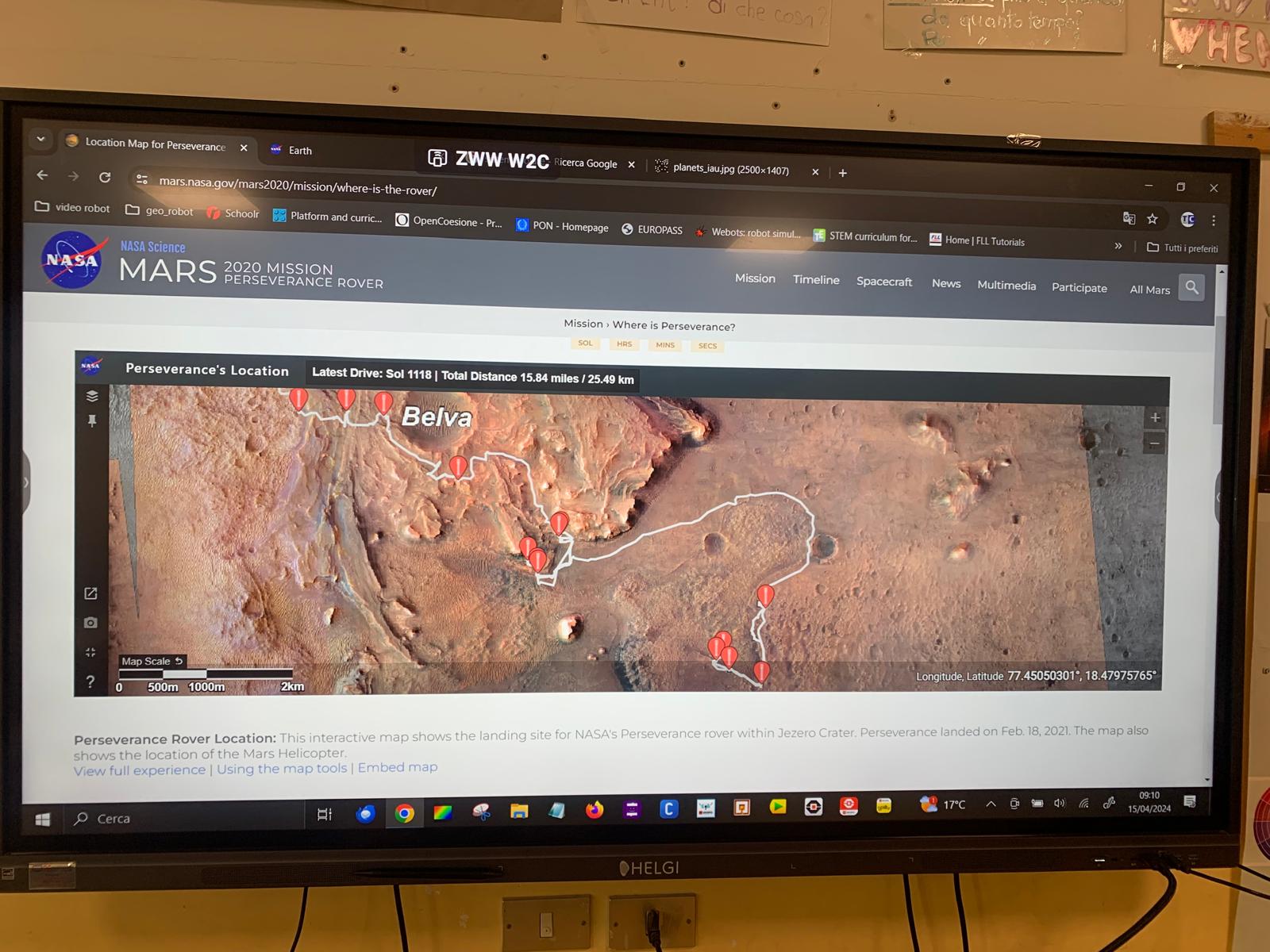 Durante la seconda lezione Stefano ci ha presentato cinque piccoli robot                   creati  con i Lego Technic
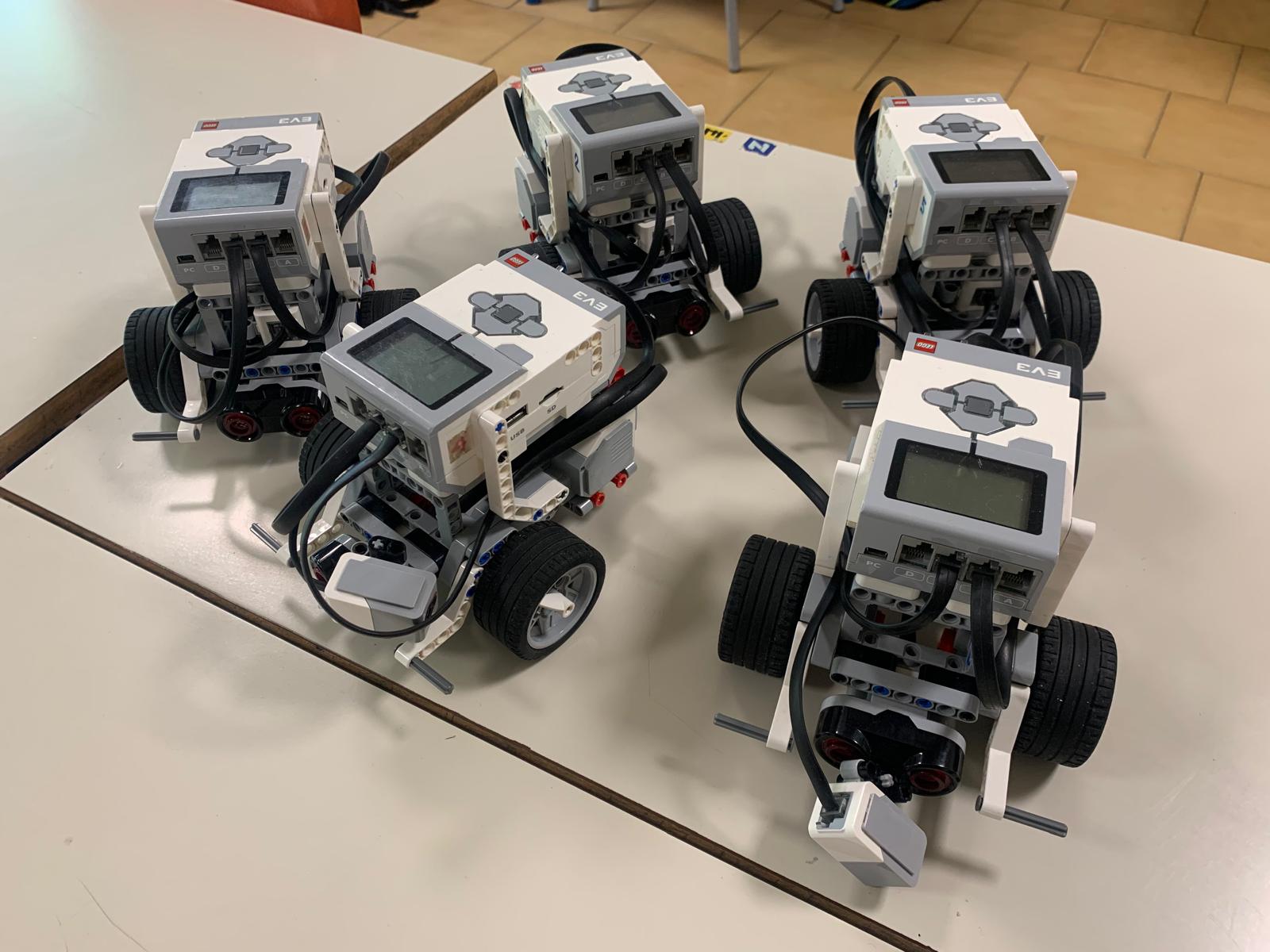 dopo esserci divisi in gruppi, seguendo le indicazioni precise di Stefano,               abbiamo programmato i robot con dei tablet                                                              facendoli avanzare a diverse velocità…
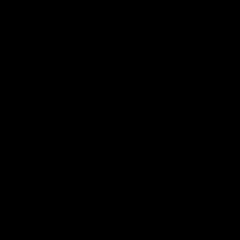 …facendoli ruotare
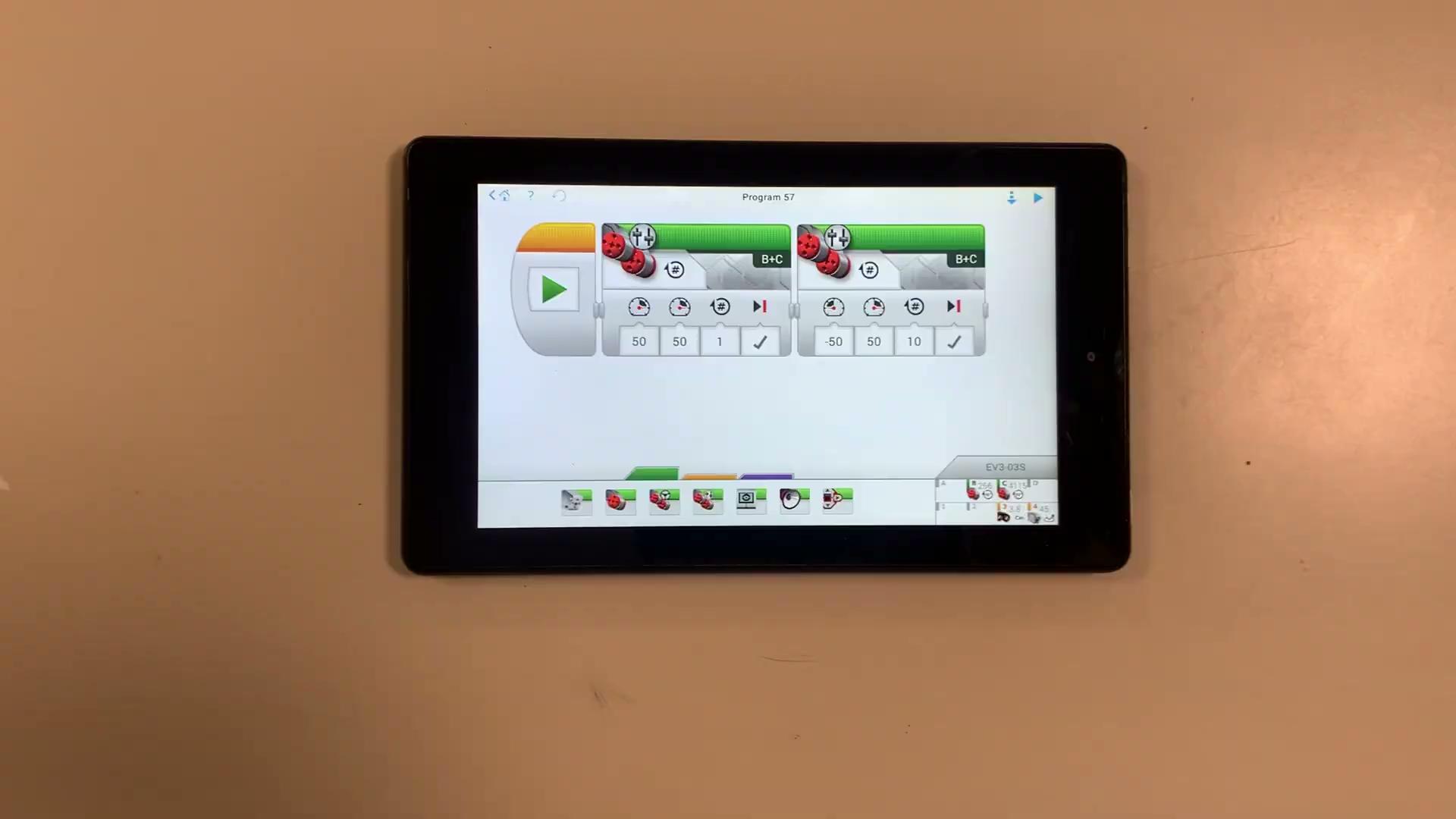 …e fermare grazie al sensore di luce che fornisce ai robot                                                           informazioni sulla profondità!
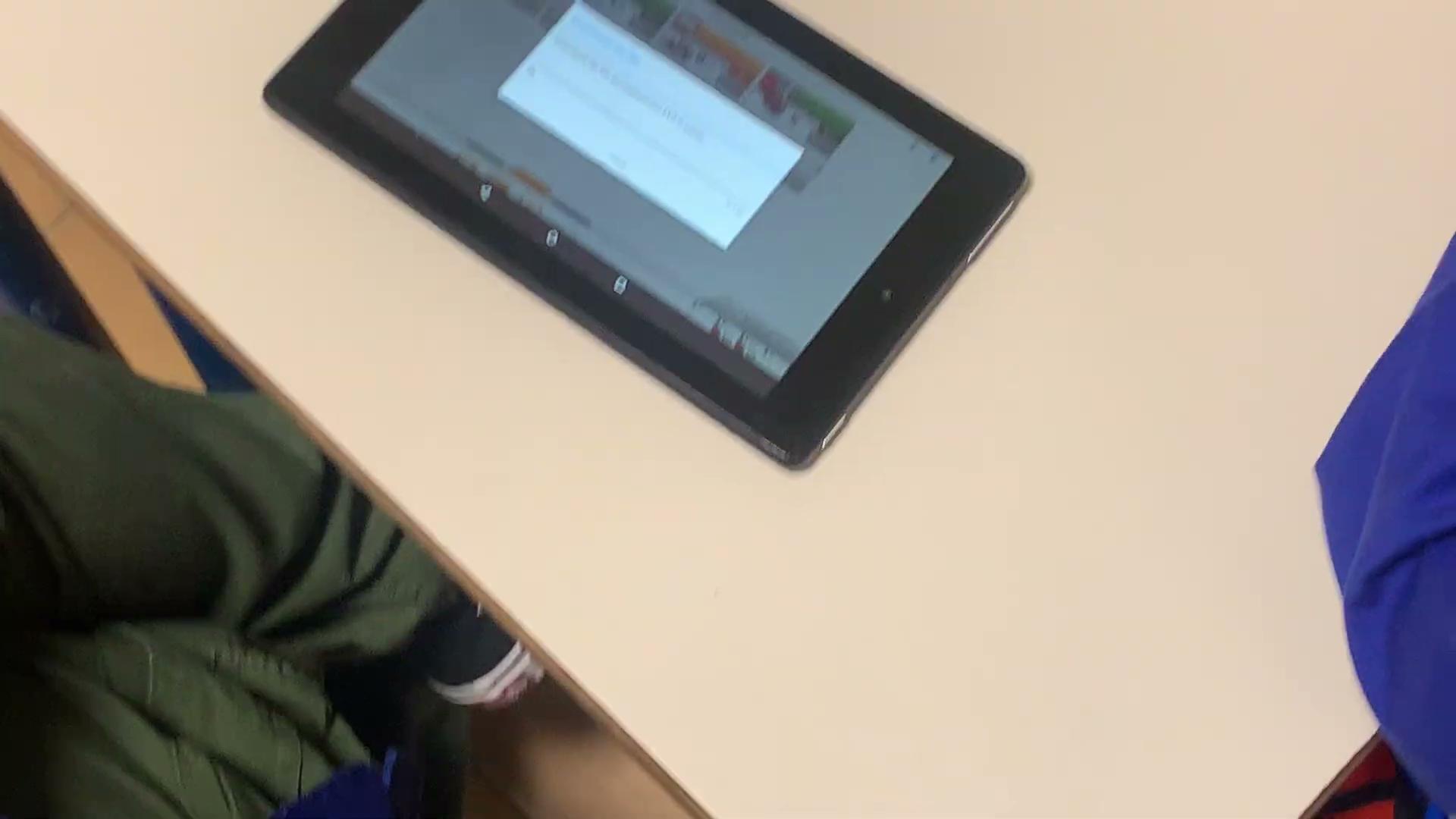 GRAZIE STEFANO!
Abbiamo imparato tantissime cose,                                                questo primo approccio alla robotica è stato davvero interessante!